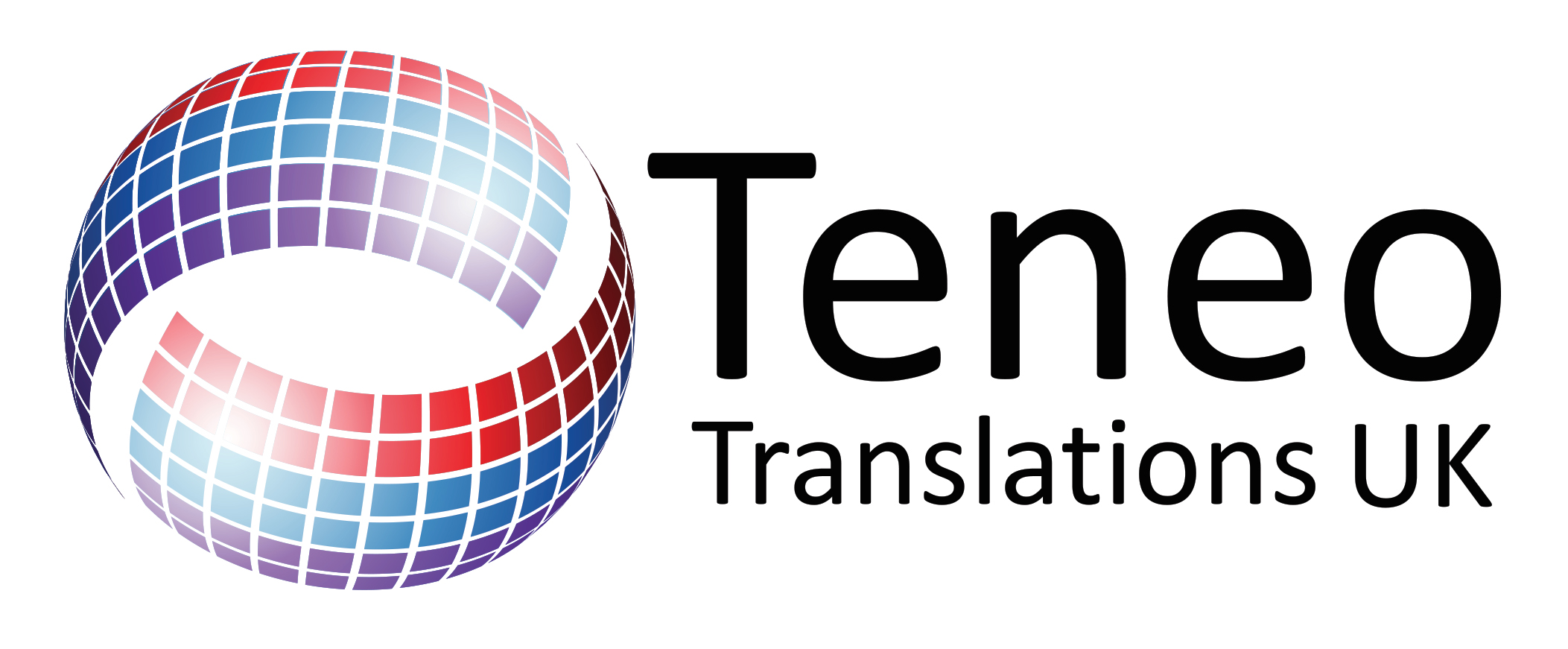 +44 (0) 207 129 8136
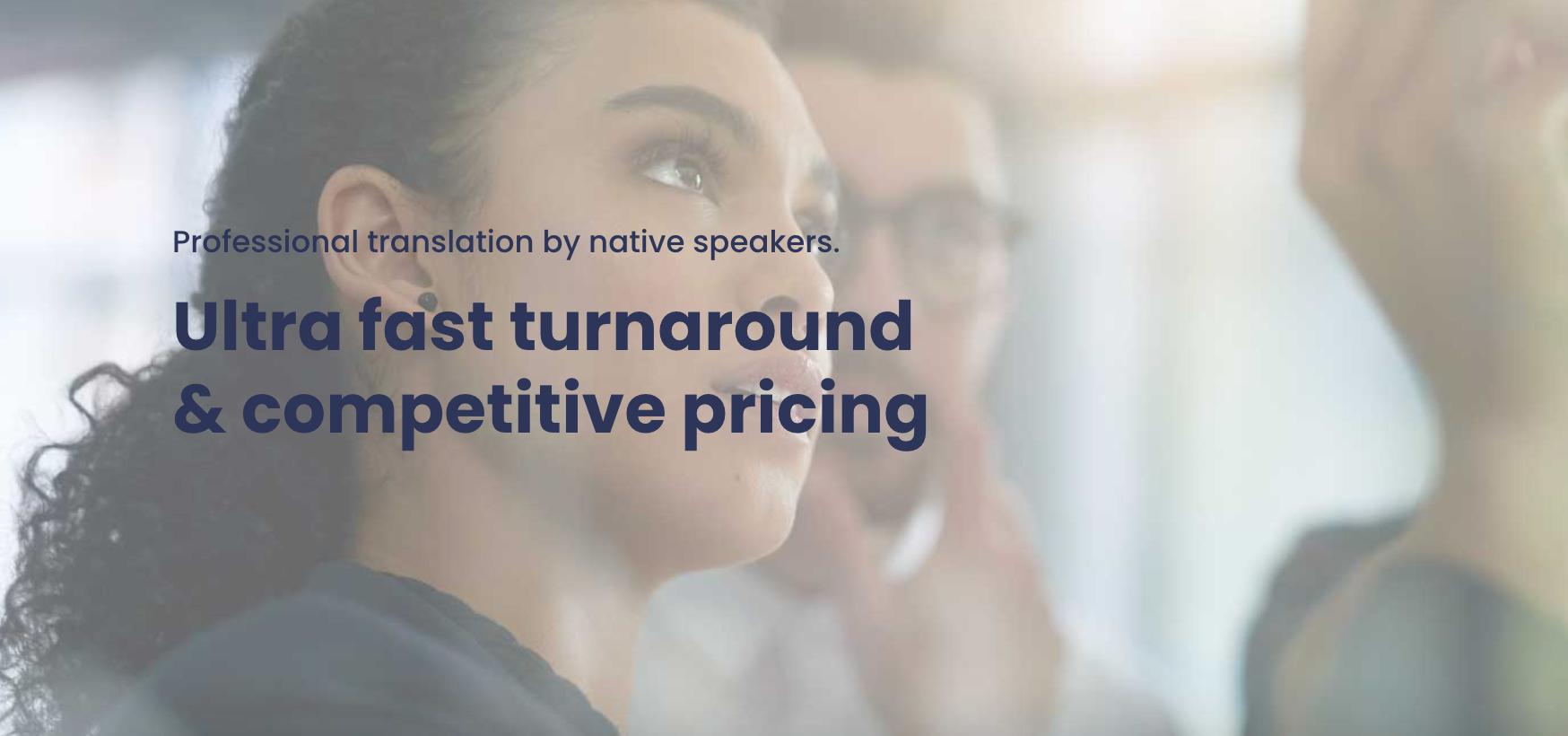 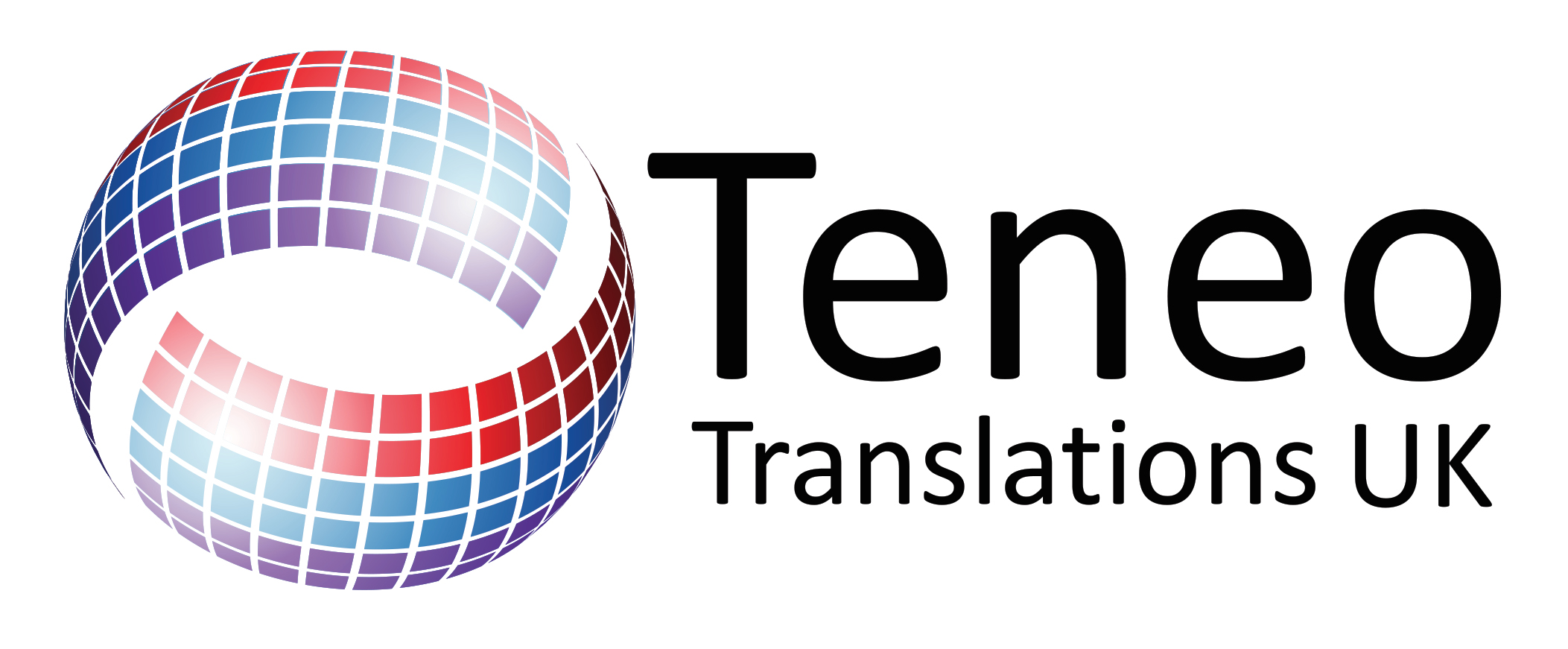 Why Teneo?
We only ever use specialist linguists with specific market sector experience
We only ever use native tongue linguists – giving you fluency into over 60 languages
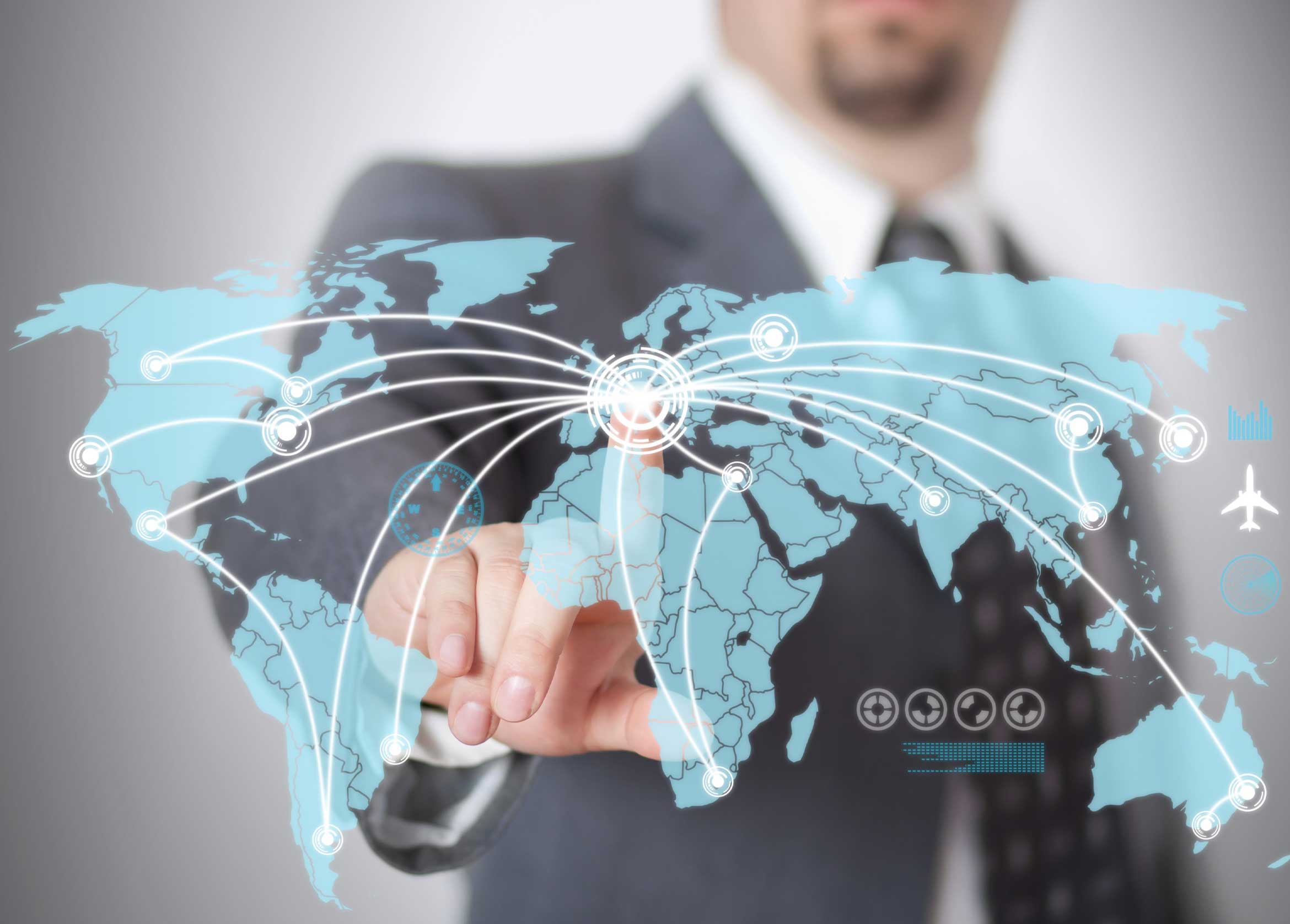 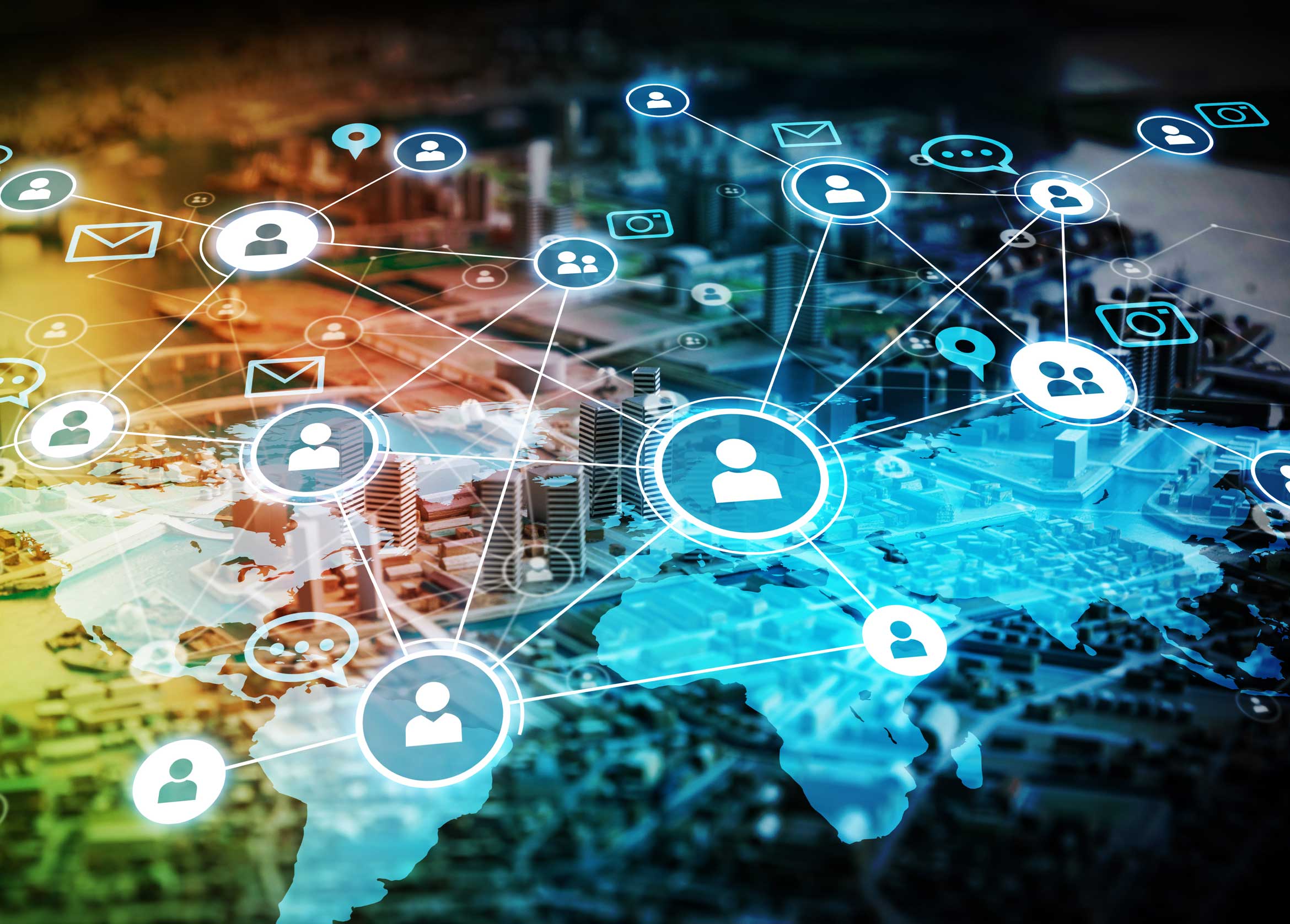 Quality levels are closely monitored so we can maintain consistently high service levels
We retain our clients and linguists because we deliver on our promises
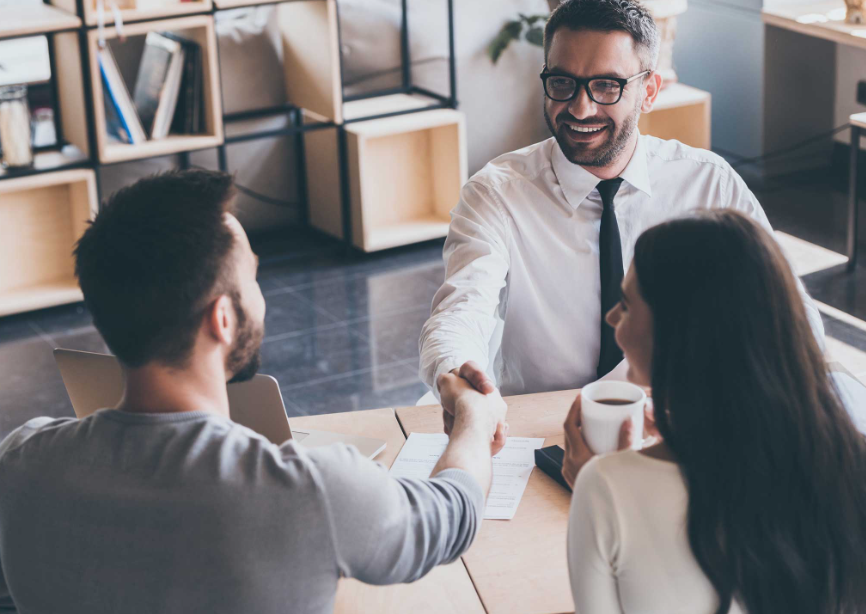 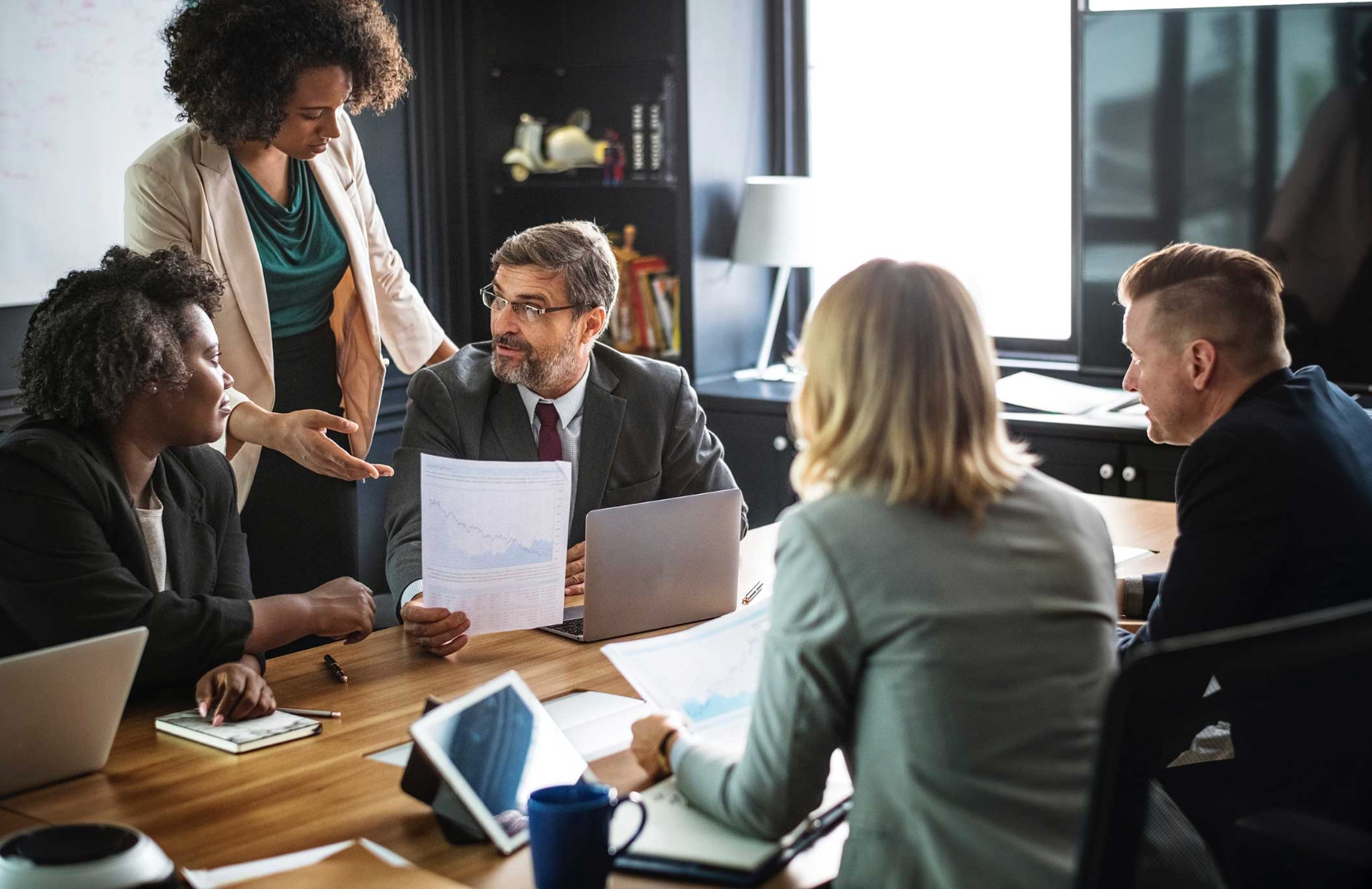 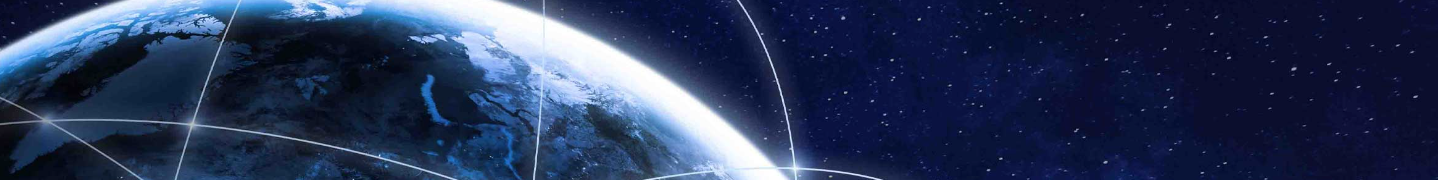 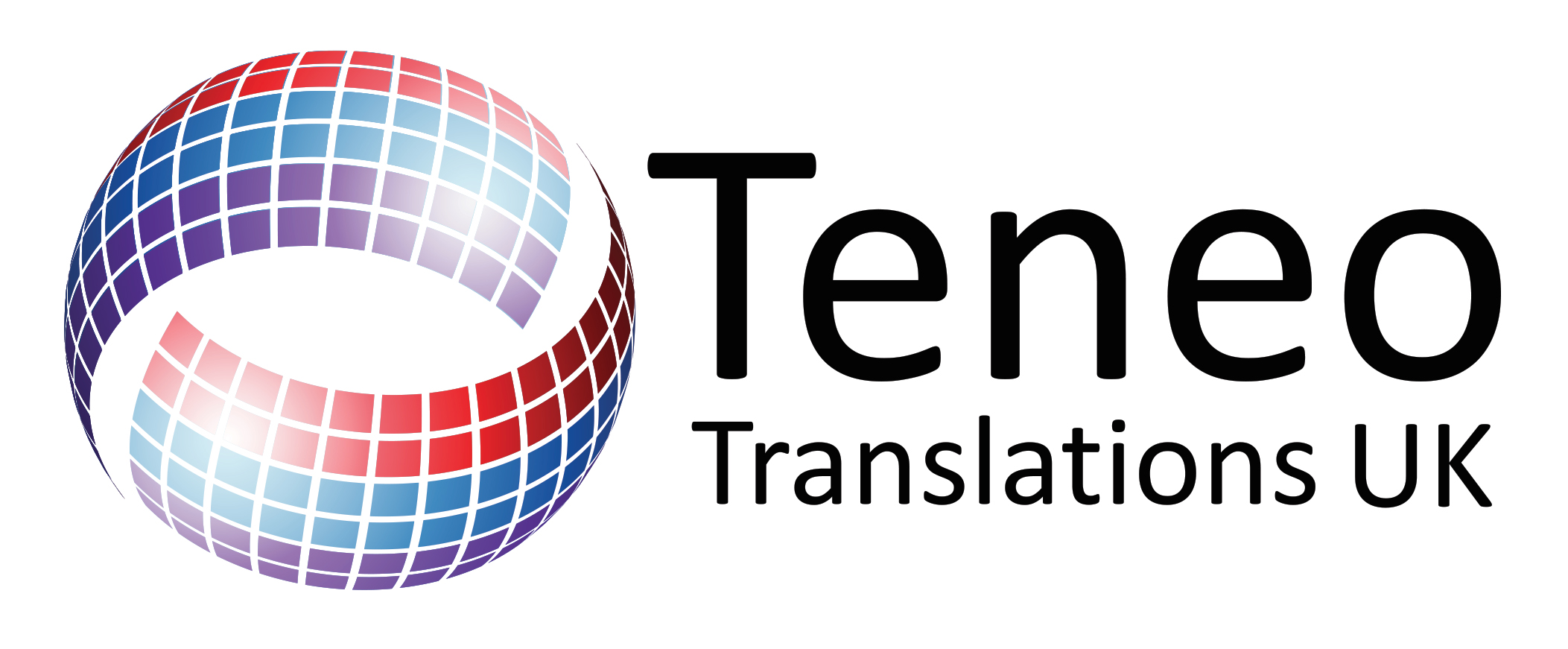 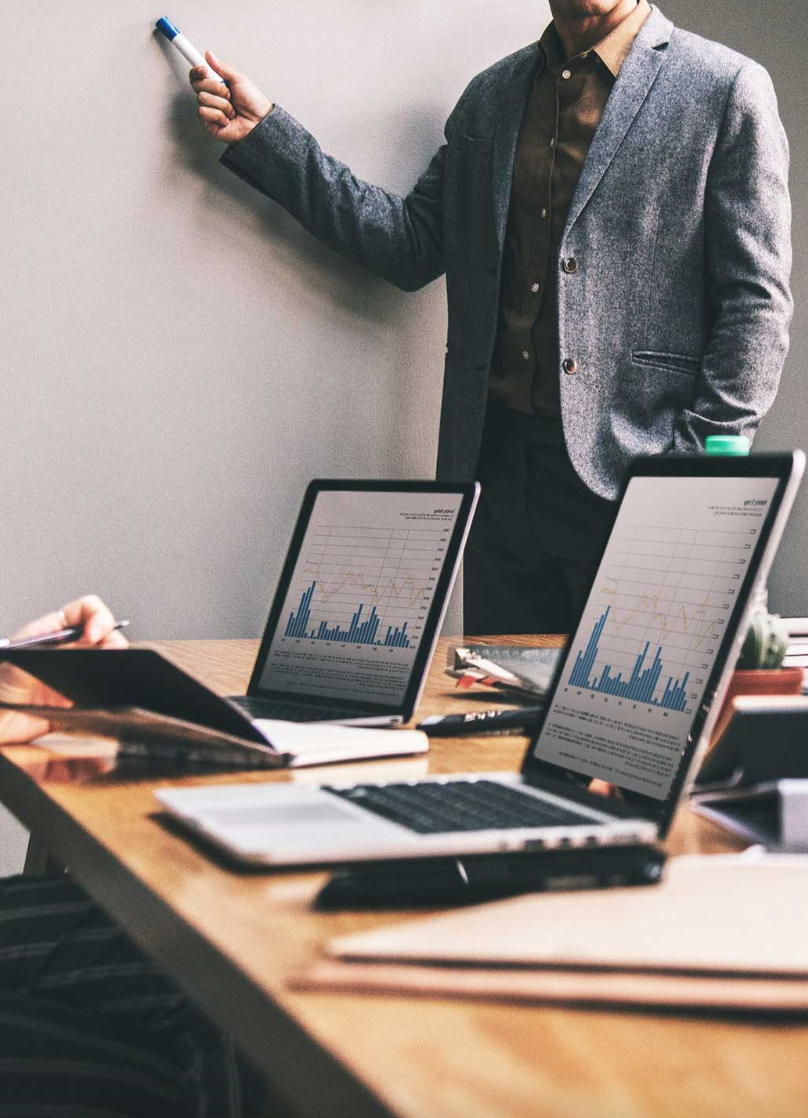 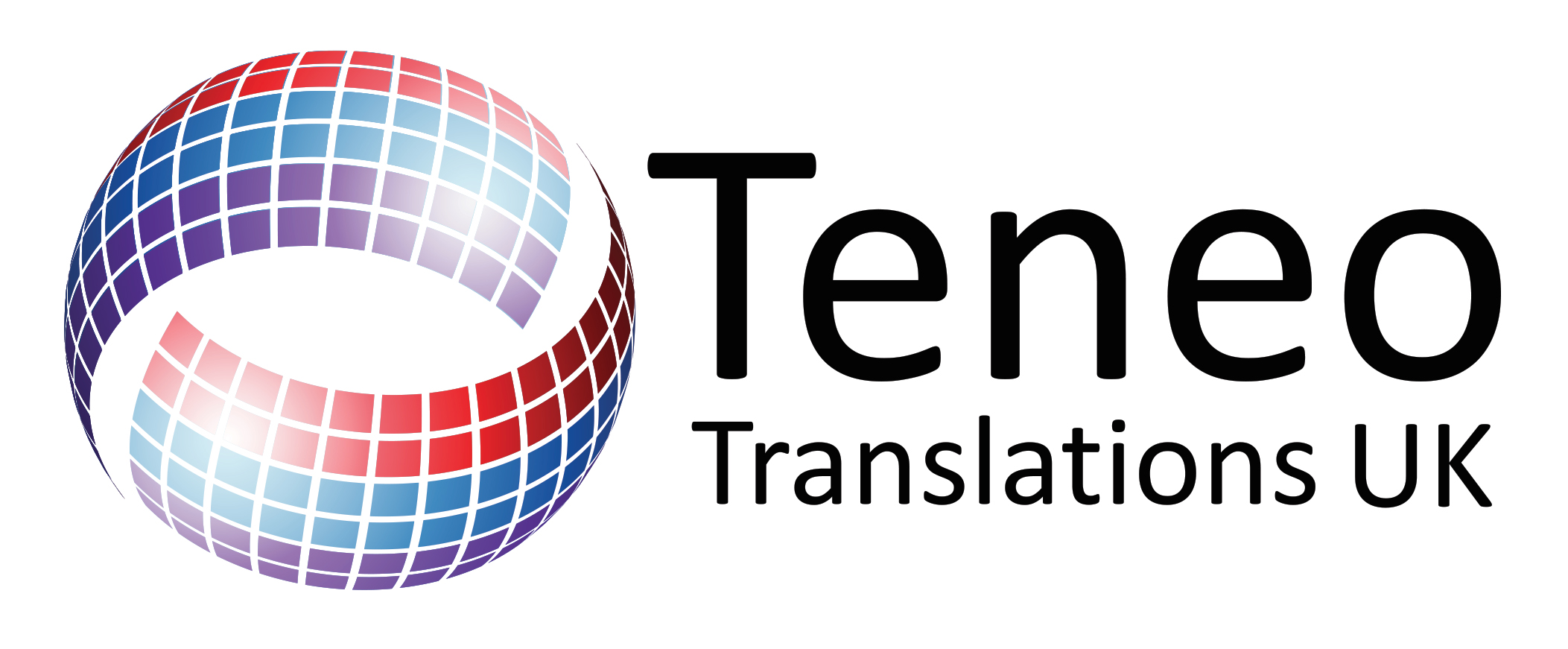 Our Services
Translation of Questionnaires, Screeners, Discussion Guides – whatever you might need for your Qual or Quant projects 

Both simultaneous and consecutive interpreting across over 60 languages. Online as well as F2F 

Transcription – Verbatim and intelligent into any language from any language
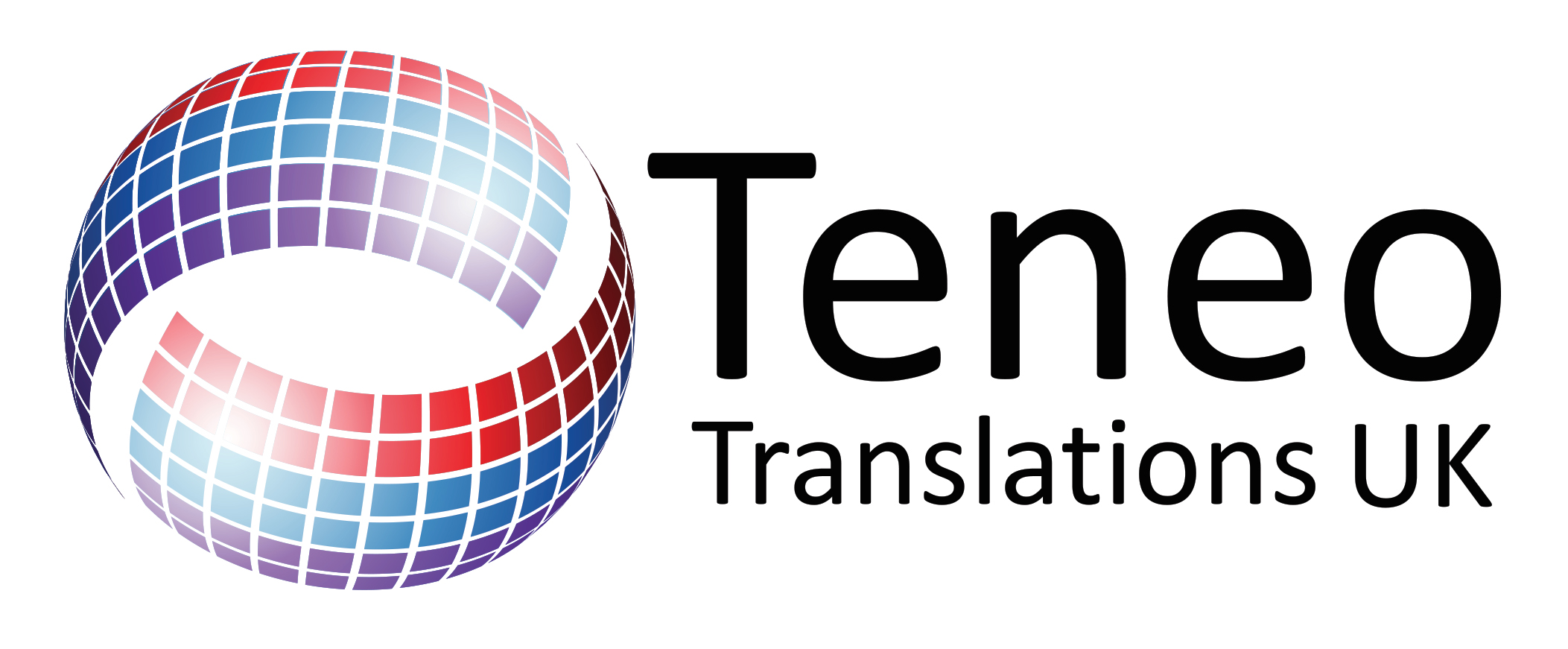 Linguistic Team Management
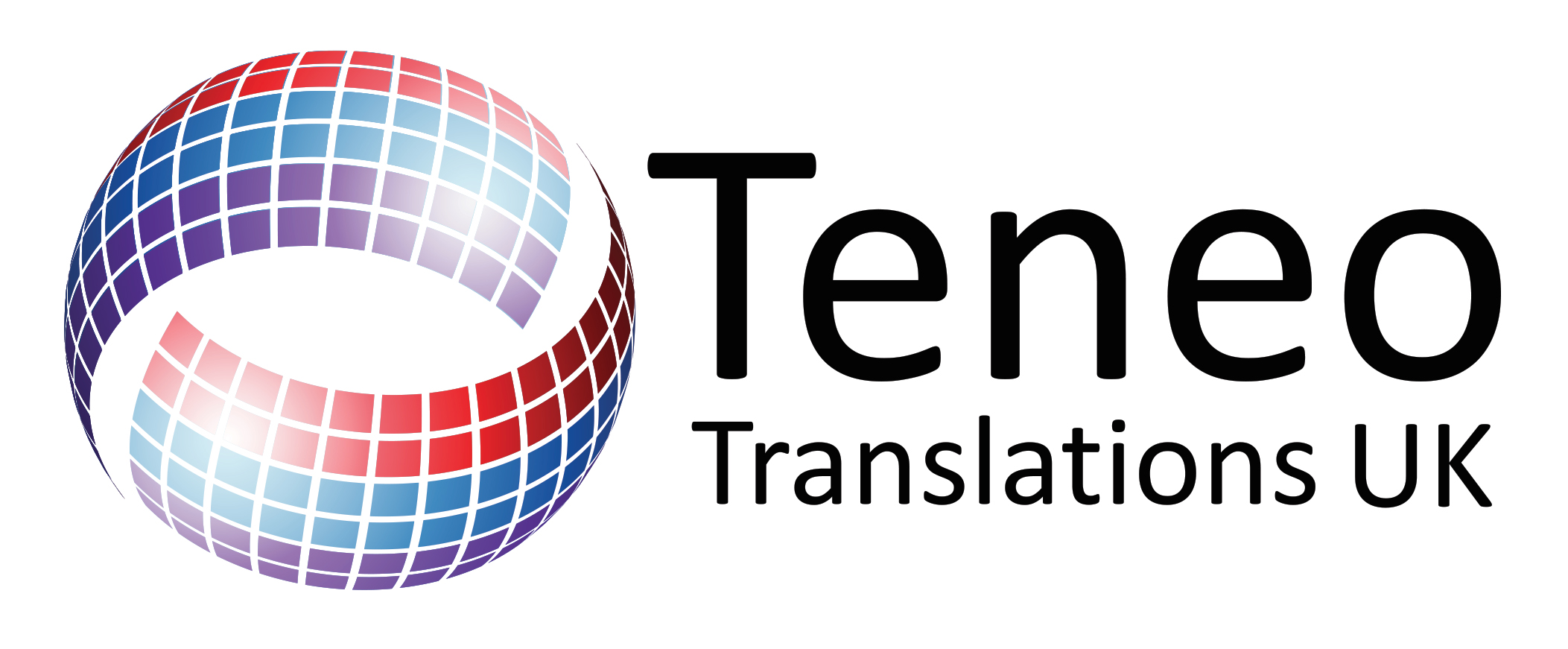 We operate our vetting Procedure in Accordance with ISO17100

We carry out thorough background checks in to our linguists’ education and experience

We take up trade references and ask for test pieces

We use our custom Database to select the best linguists for the tasks

We discuss the clients’ brief in detail and pass this on to the team
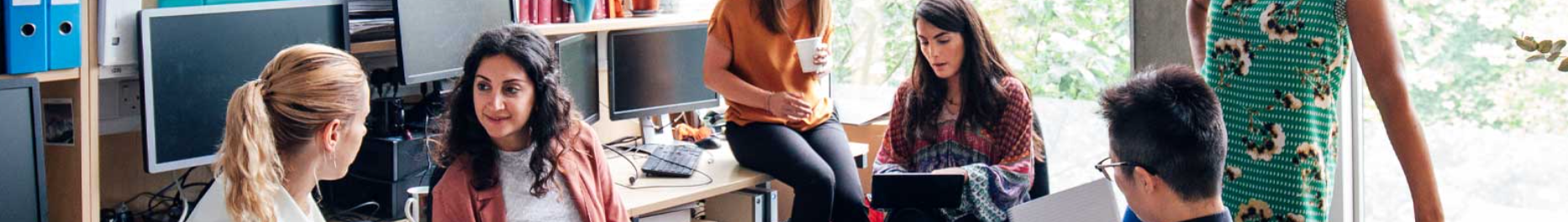